Белки. Строение белков
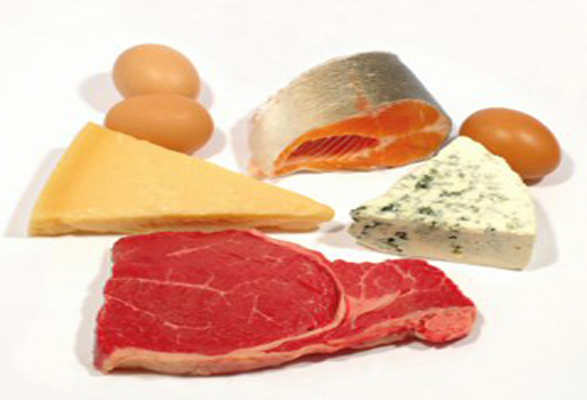 МОУ СОШ №29 г.Георгиевска Ставропольского края
Учитель биологии – Шмыкова И.А.
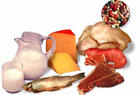 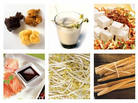 Задачи: 
сформировать понятия: «белки, или протеины», «аминокислоты», «денатурация», «ренатурация»;
 познакомить учащихся со строением, структурной организацией и свойствами белковых молекул.
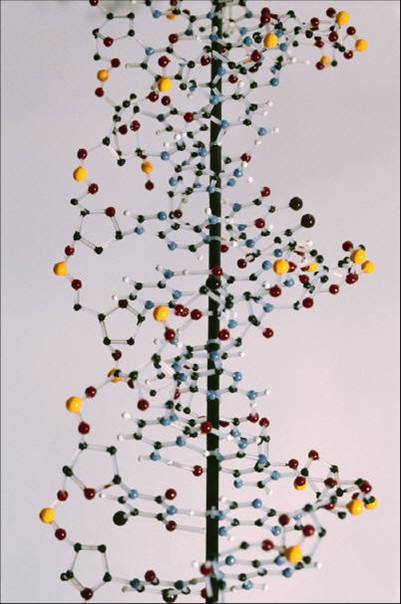 Белки - это высокомолекулярные азотосодержащие органические вещества, молекулы которых построены из аминокислот. Они являются структурной и функциональной основой жизнедеятельности всех живых организмов.
Химический состав организма человека
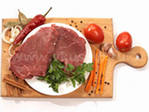 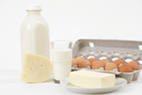 Несмотря на огромное разнообразие и сложность строения, белки построены из 20 видов различных аминокислот.
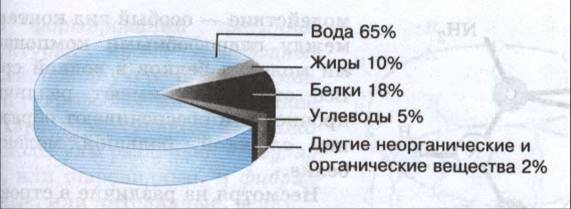 Аминокислоты
аминокислоты содержат карбоксильную группу - СООН и аминогруппу - NН2, а отличаются радикалом
Аминогруппа - обладает свойствами оснований, а карбоксильная группа  - кислотными свойствами. Аминокислоты  - амфотерные соединения, поэтому могут взаимодействовать друг с другом, образуя полипептидную цепь. Связь между углеродом кислотной и азотом основной групп называется пептидной.
синтезируются в организме
не синтезируются в организме
Уровни организации белковой молекулы
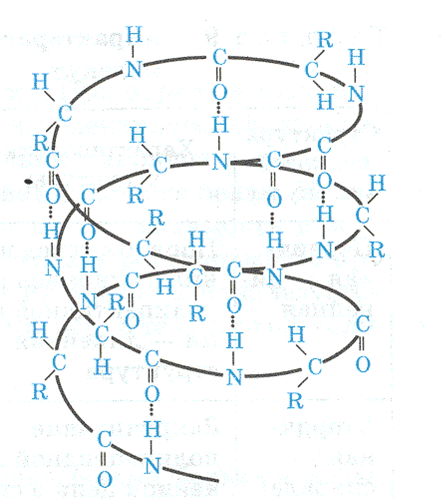 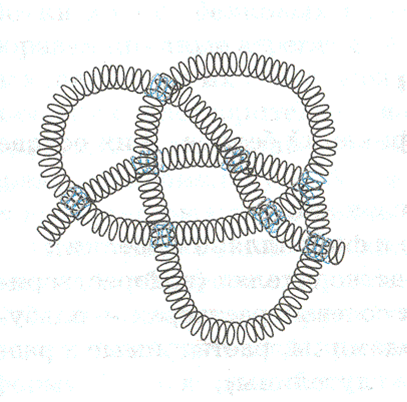 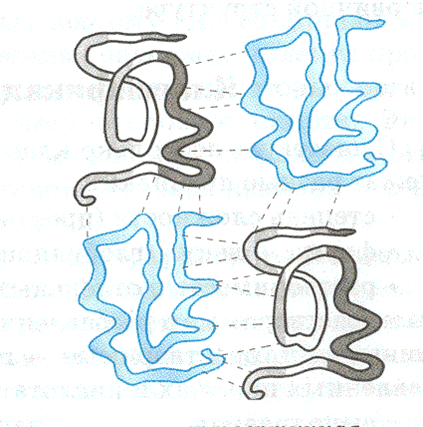 Белки
Простые
Сложные
состоят только из аминокислот
содержат белковую и небелковую части
Процесс  нарушения  естественной структуры белка называется денатурацией.
Процесс восстановления естественной структуры белка называется ренатурацией. Возможна, если не разрушена первичная структура белка.
Задание на дом:
§ 1.4 «Состав и строение белков», ответить на вопросы в конце параграфа